واکاوی عوامل زمینه­ای شکست سیاستهای علم، فناوری و نوآوری
طاهره میرعمادی
زهره رحیمی راد
چکیده
مقاله حاضر با توجه به این مفروضه نگارش شده است که برخی از عوامل شکست سیاستهای نوآوری فراتر از حوزه نوآوری هستند و  به نظامهای سیاسی محیط این حوزه مربوطند. 
مقاله می­کوشد مدلی بسازد که بتواند در آن، رابطه مفهومی بین ساختار نظام سیاسی و کارکردهای نظام نوآوری به ویژه کارکرد هدایت تحقیق برقرار سازد، همچنین بتواند عوامل زمینه­ای مشارکت­پذیری سیاسی نظام )جامعه مدنی-بازار-دولت) را شناسایی کند و آنها را در پویایی تعامل ساختار و کارکردهای نظام نوآوری در قالب موتورهای رشد و یا انحطاط نوآوری منعکس نماید. 
مقاله در پایان مدل تلفیقی – کارکردی مذکور را در مطالعه موردی ارزیابی سیاستهای توسعه سوختهای زیستی بکار می­بندد.
مقدمه (1)
دلیل شکست سیاست: طیفی از عوامل سیاستگذاری-سیاسی


                                              عدم مهارت فن سالاران در ارائه قوانین شفاف و کارا




استقرار یک نظام سیاسی غیر مشارکتی و غیر مردمسالارانه
مقدمه (2)
هدف مقاله حاضر : تحلیل عوامل شکست سیاست از طریق:
شکستهای سیستم نوآوری در حوزه سیاستهای نوآوری
ارزیابی سیاست  در حوزه سیاستگذاری عمومی
مدلهای نظام سیاسی در حوزه علوم سیاسی
دو مدل مفهومی
مدل تلفیقی –کارکردی: مدل اختصاصی ارزیابی سیاستهای نوآوری
مدل تلفیقی ارزیابی سیاستها بطور عام
مدل مفهومی پژوهش(1)
مدل پایه ای ارزیابی سیاست مبتنی بر ذینفعان 
ارتباط هر یک از ذ‌ینفعان اصلی طرح‌های علم، فناوری و نوآوری با بخش خاصی از فرایند سیاستهای علم، فناوری و نوآوری 
ذینفعان:
سیاست‌گذاران، وظیفۀ اصلی :دستورکارسازی، اولویت­بندی و هدف‌­گذاری و به تناسب آن تخصیص بودجه (به‌عنوان ورودی اصلی فرایند) براساس نیازهای جامعه
 متخصصان ( بوروکراتها  و فن سالاران) ، وظیفه اصلی: طراحی سیاستها 
بهره‌برداران، وظیفه اصلی: کاربردی‌سازی نتایج پژوهش و فناوری به‌ویژه در راستای تجاری‌سازی و توسعۀ نوآوری 
عموم مردم جامعه
مدل مفهومی پژوهش(2)
مدل پایه ای ارزیابی سیاست مبتنی بر ذینفعان
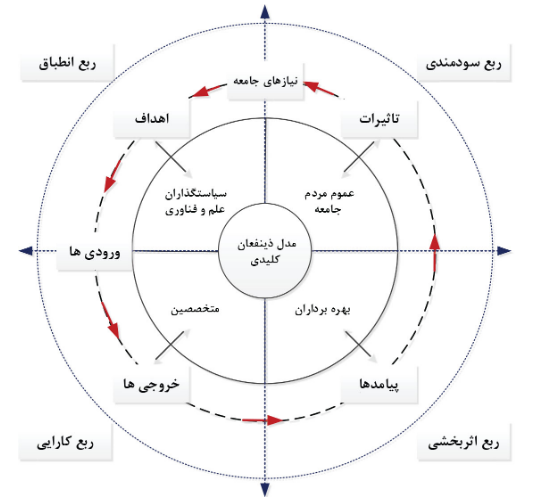 شکل 1- مدل پایه ارزیابی سیاستها
مدل مفهومی پژوهش(3)
مدل نظام های سیاسی 
نظامهای سیاسی: نظامهایی که ورودی آنها مطالبات و حمایتهای سیاسی و خروجی آنها تصمیمات و اقدامات سیاستی است
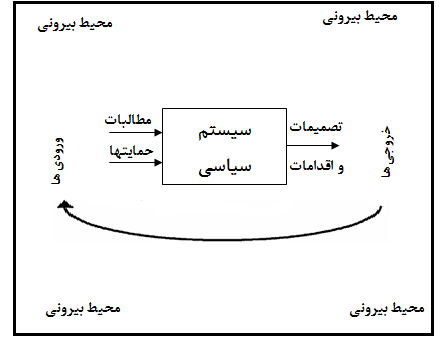 شکل 2- خروجی و ورودی های یک نظام سیاسی مدرن
مدل مفهومی پژوهش(4)
مدل نظام های سیاسی
جدول1-گونه­شناسی نظری ساختار نظامهای سیاسی
مدل مفهومی پژوهش(5)
مدل نظام های سیاسی 
ارزیابی موفقیت یک سیاست از سه بعد قابل بررسی است: 
فرایند: ذینفعان تا چه حد در فرایند تصمیم­گیری دخیل بوده­اند. 
محتوای سیاست: تا چه حد در نظام سیاسی شایسته­سالاری حاکم بوده و از خبرگان و فن­سالاران در طراحی سیاست استفاده شده است.
مشروعیت دولتی و امر سیاسی :دولت و حاکمیت با طراحی و اجرای هر سیاست یا برنامه به دنبال تحکیم قدرت و افزایش مشروعیت خود است.
مدل مفهومی پژوهش(6)
مدل نظام های سیاسی
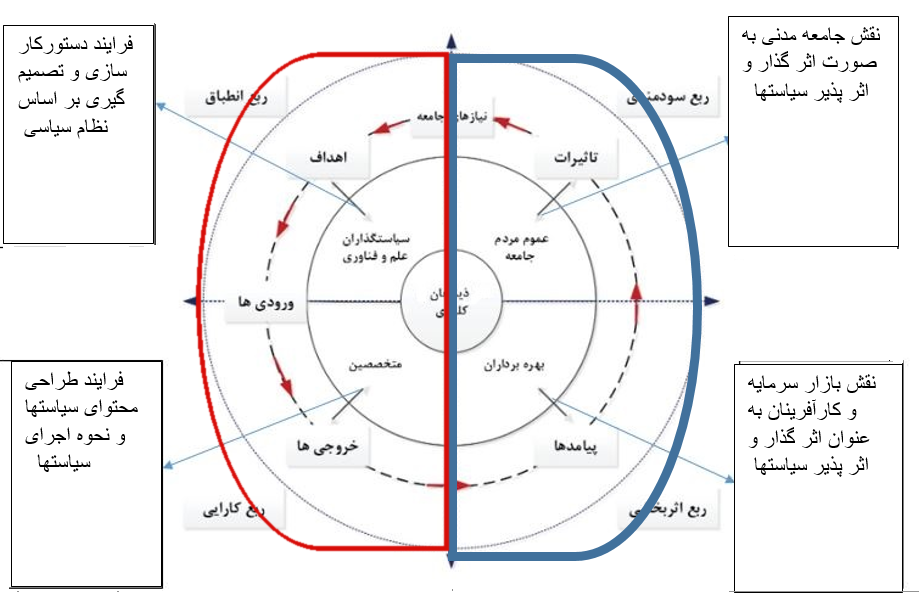 شکل3- مدل تلفیقی قلمرو فراگیری ذینفعان در نظام سیاسی مردم­سالارانه
مدل مفهومی پژوهش(7)
مدل نظام های سیاسی
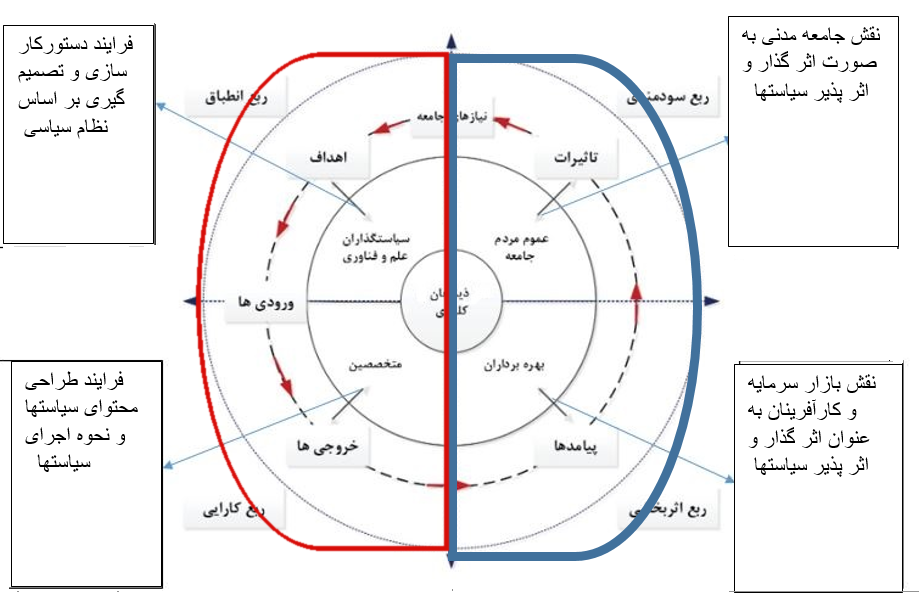 شکل 4- مدل تلفیقی قلمرو فراگیری ذینفعان در نظام سیاسی سنتی
مدل مفهومی پژوهش(8)
مدل نظام های سیاسی
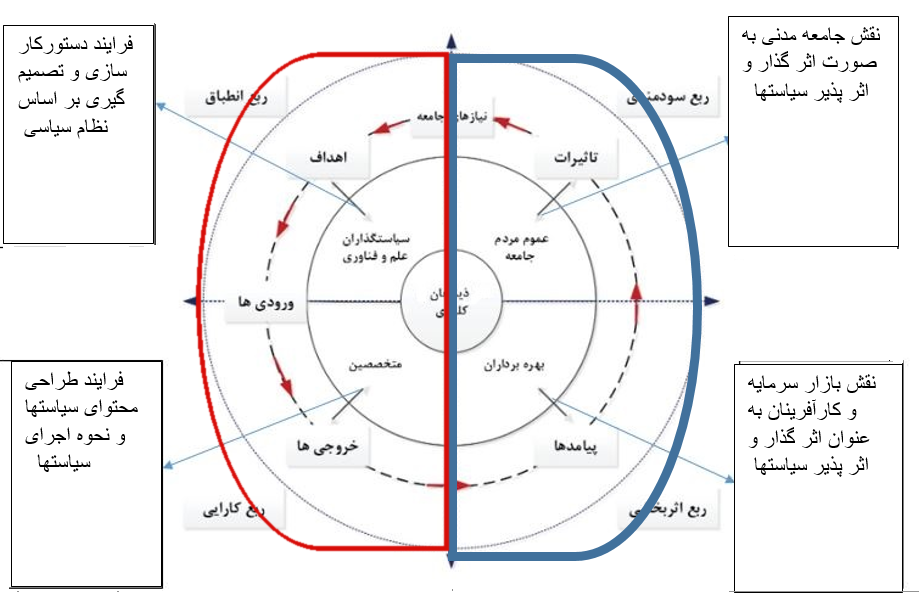 شکل 5- مدل تلفیقی حوزه فراگیری ذینفعان در نظام کاریزماتیک
مدل مفهومی پژوهش(9)
مدلهای تلفیقی معرفی شده در اشکال قبلی
نقاط قوت:
روشن است و کاربرد آسان آن به شرط شناخت کافی از ساختارهای نظام سیاسی آسان
برای ارزیابی سیاستهای کلی در یک چشم انداز طولانی
نقاط ضعف:
توجه صرف به ذینفعان (بازیگران) سیستم نوآوری
مدل مفهومی پژوهش(10)
طراحی مدل تلفیقی –کارکردی 
مدلهای تلفیقی معرفی شده در اشکال قبلی
نقاط قوت:
روشن است و کاربرد آسان آن به شرط شناخت کافی از ساختارهای نظام سیاسی آسان
برای ارزیابی سیاستهای کلی در یک چشم انداز طولانی
نقاط ضعف:
توجه صرف به ذینفعان (بازیگران) سیستم نوآوری 


نیاز به مدلی ترکیبی بر اساس نظریه های شکست سیاست بر اساس مدل تلفیقی و شکست سیستم بر اساس نظام نوآوری
مدل مفهومی پژوهش(11)
طراحی مدل تلفیقی –کارکردی
جدول2- اجزای ساختاری نظام نواوری فناورانه
مدل مفهومی پژوهش(12)
طراحی مدل تلفیقی –کارکردی
جدول3- کارکردهای نظام نوآوری فناورانه
مدل مفهومی پژوهش(13)
شکست های سیستمی
حضور یا توانایی بازیگران
حضور یا کیفیت استقرار نهاد
حضور یا کیفیت تعاملات
حضور یا کیفیت زیرساخت
مدل مفهومی پژوهش(14)
جدول 4 - ارتباط مفهومی بین ادبیات سه گانه (سیاست عمومی ، نظامهای سیاسی و سیاست نوآوری )
مدل مفهومی پژوهش(15)
الگوی تلفیقی- کارکردی
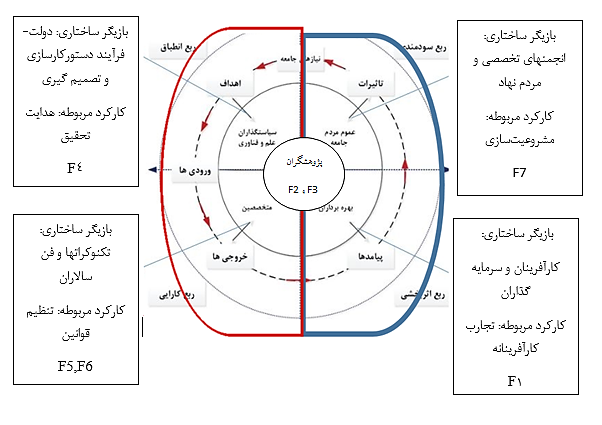 مدل مفهومی پژوهش(16)
کارکرد هدایت تحقیق : حلقه رابط بین نظام سیاسی و سیاستگذاری نوآوری
کارکرد هدایت تحقیق در نظام­های نوآوری: مهمترین کارکردی است که به ماهیت نظام سیاسی و سیاستگذاری مرتبط است و از آنان مستقیما تاثیر می پذیرد. 
جدول5-تاثیر پذیری کارکرد هدایت تحقیق از نظام های سیاسی
مطالعه موردی ارزیابی سیاستهای سوختهای زیستی در ایران(1)
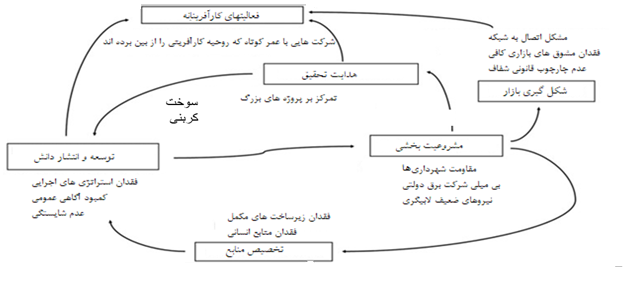 شکل 7- تعامل بین شکستهای نظام نوآوری سوخت زیستی
شکل 7- تعامل بین شکستهای نظام نوآوری سوخت زیستی
مطالعه موردی ارزیابی سیاستهای سوختهای زیستی در ایران(2)
جدول6- اهداف کلان و ابزارهای سیاستی حوزه سوخت زیستی مندرج در
 سند ملی توسعه دانش­بنیان فناوریهای تجدیدپذیر
مطالعه موردی ارزیابی سیاستهای سوختهای زیستی در ایران(3)
ارزیابی تناسب یا اهداف 
استفاده از روش بالا به پایین برای سیاست گذاری در ایران
عدم مشارکت فعال ذینفعان در تدوین سیاست ها
عدم مشارکت ذینفعان اصلی یعنی سندیکای اتانول­داران به عنوان اتحادیه اصلی سرمایه­گذاران و بازار و سازمانهای مردم­نهاد محیط­زیستی به عنوان نهادهای اصلی مدنی در فرایند تدوین آیین­نامه­های اجرایی
تعارض منافع بین متولیان اقتصاد نفتی و انرژیهای تجدید پذیر بعنوان یکی از آسیب های جدی سیاستگذاری تجدیدپذیر و شكلگيري لابي در سطوح تصميم‌گيري در مخالفت با توسعه فناوري انرژيهاي تجديدپذير
مطالعه موردی ارزیابی سیاستهای سوختهای زیستی در ایران(4)
ارزیابی کارائی سیاست
ضعف مهارتهای فنی تکنوکراتها و بورکراتهای مسئول تدوین و طراحی سیاستها 
مثال: سیاست عرضه مخلوط بنزین و اتانول( نیاز به ارائه یک آمیخته سیاستی هوشمندانه که بر اساس آن واردات افزونه­های وارداتی مانند MTBE  ممنوع شده و جای خودرا به اتانولهای افزونی بدهد.
جدول 8- منابع تامین MTBE طی سالهای 90-86 (تن در سال)
مطالعه موردی ارزیابی سیاستهای سوختهای زیستی در ایران(5)
ارزیابی اثر بخشی
مثال : کمبود ملاس در کشور و بالا رفتن قیمت آن
مطالعه موردی ارزیابی سیاستهای سوختهای زیستی در ایران(6)
ارزیابی سودمندی
با عدم ورود کارآفرینان به عرصه­ی تولید قابل ملاحظه سوختهای زیستی، این سیاستها منجر به افزایش رفاه مردم و کاهش مخاطرات محیط­زیستی نشده است.
مطالعه موردی ارزیابی سیاستهای سوختهای زیستی در ایران(7)
ارزیابی کلی
شکست همه جانبه اهداف، کارائی، اثربخشی و سودمندی سیاستهای حاکم بر سوختهای زیستی در ایران 

تاثیر مهم ساختار سیاسی بر موفقیت و شکستهای 
سیاستهای نوآوری 

عدم تعادل بین نیرویهای بازار (اکوسیستم کارآفرینی) ، جامعه مدنی (انجمنهای طرفدار انرژیهای تجدیدپذیر، فعالان محیط زیست، انجمن صنایع اتانول) و دولت
مطالعه موردی ارزیابی سیاستهای سوختهای زیستی در ایران(8)
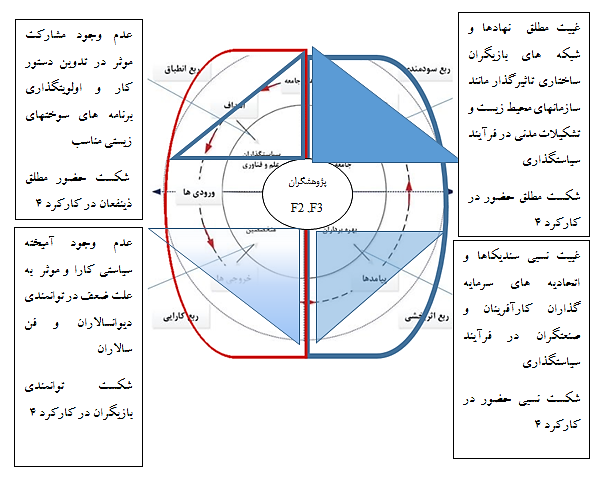 شکل8- ریشه­یابی شکست سیاست ازطریق شناخت شکستهای ساختاری و تعامل اختلالات کارکردی در
 سیاستگذاری سوختهای زیستی ایران
مطالعه موردی ارزیابی سیاستهای سوختهای زیستی در ایران(9)
دلایل اولویت سیاستهای توسعه انرژیهای تجدیدپذیر در کشورهای مختلف
کوشش برای رهائی از وابستگی انرژی و نیل به امنیت انرژی 
اولویت درجه یک برای توجه مسائل محیط زیستی

 ایران در شرایط فعلی دارای هیچکدام از دلایل فوق نیست 

 غیر کارایی و غیر سودمندی سیاستهای توسعه فناوریهای انرژیهای تجدیدپذیر در یک بافتار غیرمناسب